SÄÄSTÄMINEN, LUOTONKÄYTTÖ JA MAKSUTAVAT 2019
Grafiikkaraportti 26.4.2019
Sylva Vahtera IROResearch Oy
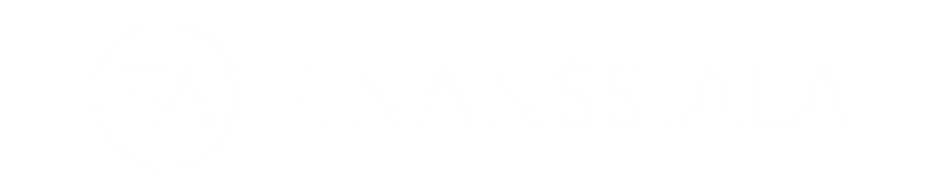 Kuinka pitkällä aikavälillä suunnittelee raha-asioitaan
Kuinka pitkällä aikavälillä yleensä suunnittelette raha-asioitanne?
% vastaajista (n=2500 vuonna 2019)
Kuinka pitkällä aikavälillä suunnittelee raha-asioitaan
Kuinka pitkällä aikavälillä yleensä suunnittelette raha-asioitanne?
% vastaajista vuonna 2019
Nykyinen rahatilanne
Mikä seuraavista kuvaa nykyistä rahatilannettanne?
% vastaajista (n=2500 vuonna 2019)
Omien menojen seuraaminen
Seuraatteko omia menojanne jollakin tavalla?
% vastaajista (n=2500 vuonna 2019)
Omien menojen seuraaminen
Seuraatteko omia menojanne jollakin tavalla?
% vastaajista vuonna 2019
Säästäminen ja sijoittaminen
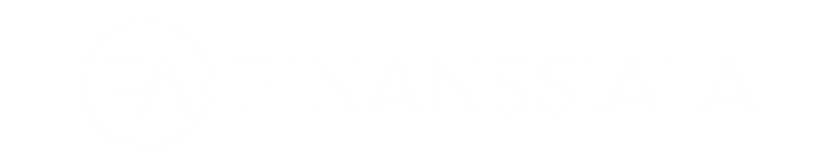 On säästöjä tai sijoituksia
Onko Teillä itsellänne tällä hetkellä säästettynä tai sijoitettuna varoja eri kohteisiin? Mikäli Teillä on yhteistä omaisuutta puolisonne kanssa, ottakaa myös se huomioon, mutta älkää laskeko mukaan mahdollista omassa käytössä olevaa omistusasuntoanne.
kyllä-osuudet - % vastaajista (n=2500 vuonna 2019)
Nykyiset säästö- ja sijoituskohteet
Missä seuraavista kohteista teillä on säästöjä tai sijoituksia?
% vastaajista (n=2500 vuonna 2019)
Säästäjät ja sijoittajat ikäryhmittäin
Missä seuraavista kohteista teillä on säästöjä tai sijoituksia?
% vastaajista vuonna 2019
Naiset ja miehet säästäjinä ja sijoittajina
Missä seuraavista kohteista teillä on säästöjä tai sijoituksia?
% vastaajista vuonna 2019
Säästö- ja sijoitusvarallisuuden arvo tällä hetkellä
Mikä on xxx arvo/saldo tällä hetkellä?
Mediaani
euromäärät vastaajilla, joilla on säästöjä/sijoituksia kyseisessä kohteessa
*) Talletuksiin on laskettu yhteen käyttelytileillä tai säästö-, sijoitus- tai muilla pankkitileillä olevien varojen arvo.
**) Vakuutussäästöihin on laskettu yhteen kapitalisaatiosopimuksissa, muissa säästö- ja sijoitusvakuutuksissa tai 
vapaaehtoisissa yksilöllisissä eläkevakuutuksissa olevien varojen arvo.***) Sisältää mm. listaamattomien yritysten osakkeita
Aikoo säästää tai sijoittaa
Aiotteko seuraavien 12 kuukauden aikana säästää tai sijoittaa varoja?
kyllä-osuudet - % vastaajista (n=2500 vuonna 2019)
Aiotut säästö- ja sijoituskohteet
Mihin seuraavista kohteista aiotte säästää tai sijoittaa?
% vastaajista (n=2500 vuonna 2019)
(2017)
(2019)
Mihin asioihin tai tarkoitukseen aikoo käyttää säästöjä tai sijoituksia
Minkälaisiin asioihin tai tarkoitukseen aiotte käyttää säästöjänne tai sijoituksianne?
% niistä, joilla säästöjä/sijoituksia tai jotka aikovat säästää/sijoittaa (n=1728 vuonna 2019)
Säästö- ja sijoituskohteiden valintakriteerit 2019
Minkä verran seuraavilla asioilla on vaikutusta valitessanne säästämis- tai sijoituskohdetta?
% vastaajista (n=2500 vuonna 2019)
Säästö- ja sijoituskohteiden valintakriteerit (1/3)
Minkä verran seuraavilla asioilla on vaikutusta valitessanne säästämis- tai sijoituskohdetta?
% vastaajista (n=2500 vuonna 2019)
Säästö- ja sijoituskohteiden valintakriteerit (2/3)
Minkä verran seuraavilla asioilla on vaikutusta valitessanne säästämis- tai sijoituskohdetta?
% vastaajista (n=2500 vuonna 2019)
Säästö- ja sijoituskohteiden valintakriteerit (3/3)
Minkä verran seuraavilla asioilla on vaikutusta valitessanne säästämis- tai sijoituskohdetta?
% vastaajista (n=2500 vuonna 2019)
Luotonotto
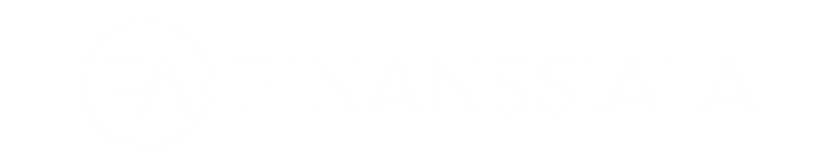 Luottotilanne
Onko Teillä jotain lainaa tai luottoa mukaan lukien myös osamaksuluotto yms.? Mitä seuraavista lainoista tai luotoista teillä on? 
Mikäli Teillä on yhteistä lainaa tai luottoa puolisonne kanssa, ottakaa sekin huomioon.
% vastaajista (n=2500 vuonna 2019)
Säästöt ja sijoitukset asuntolainaa omaavilla
Mitä seuraavista lainoista tai luotoista teillä on? Onko Teillä itsellänne tällä hetkellä säästettynä tai sijoitettuna varoja eri kohteisiin?
% vastaajista vuonna 2019
Säästö- ja sijoitusvarallisuutta asuntolainaa omaavilla
Onko Teillä tällä hetkellä säästettynä tai sijoitettuna varoja talletuksiin tai arvopapereihin?
Kuinka paljon taloudellanne tällä hetkellä on asuntolainaa?
on säästö- ja sijoitusvarallisuutta, % vastaajista joilla on asuntolainaa
ASUNTOLAINAN MÄÄRÄ TÄLLÄ HETKELLÄ:
Säästö- ja sijoitusvarallisuuden keskimääräinen arvo asuntolainaa omaavilla
Kuinka paljon taloudellanne tällä hetkellä on asuntolainaa?
Mikä on xxx arvo/saldo tällä hetkellä?
Sijoitusten keskimääräinen arvo (euroa) vastaajilla, joilla asuntolainaa 
Ne, joilla on säästö- ja sijoitusvarallisuutta ovat ilmoittaneet sijoitusten arvon
Kaikkien asuntolainaa omaavien tulos sisältää ne, joilla ei ole lainkaan säästö- ja sijoitusvarallisuutta
ASUNTOLAINAN MÄÄRÄ TÄLLÄ HETKELLÄ:
Säästäjät, sijoittajat ja lainanottajat ikäryhmittäin
Onko teillä tällä hetkellä säästettynä/sijoitettuna varoja eri kohteisiin? Onko teillä tällä hetkellä jotain lainaa tai luottoa?
% vastaajista vuonna 2019
Lainanottajat ikäryhmittäin
Onko teillä tällä hetkellä jotain lainaa tai luottoa? Mitä seuraavista lainoista tai luotoista teillä on?
% vastaajista vuonna 2019
Kulutus- tai sijoitusluottomuodot 2017-2019
Onko teillä tällä hetkellä jotain kulutus- tai sijoitusluottoa? Oletteko viimeisen 12 kuukauden aikana ottanut pikavippiä?
% vastaajista (n=2500 vuonna 2019)
Kysymyksen vastausvaihtoehtoja muutettu 2017.
Poistettu: Luotollinen pankkitili, Kaupan tililuotto ja Muu luottokorttiluotto
Lisätty: Sijoituslaina ja Osamaksuluottoon määrite ”ei pankin myöntämä”
Kulutusluottomuodot 2013-2019
Onko teillä tällä hetkellä jotain kulutus- tai sijoitusluottoa? Oletteko viimeisen 12 kuukauden aikana ottanut pikavippiä?
% vastaajista (n=2500 vuonna 2019)
Kysymyksen vastausvaihtoehtoja muutettu 2017.
Poistettu: Luotollinen pankkitili, Kaupan tililuotto ja Muu luottokorttiluotto
Lisätty: Sijoituslaina ja Osamaksuluottoon määrite ”ei pankin myöntämä”
Pikaluotot viimeisen 12 kuukauden aikana
Oletteko viimeisen 12 kuukauden aikana ottanut pikaluottoa eli pikavippiä, siis lyhytaikaista esim. tekstiviestillä otettua luottoa?
kyllä-osuudet - % vastaajista (n=2500 vuonna 2019)
vastaajan ikä
Luotonottosuunnitelmat
Aiotteko seuraavien 12 kuukauden aikana ottaa uutta lainaa tai luottoa?
kyllä-osuudet - % vastaajista (n=2500 vuonna 2019)
Luotonottosuunnitelmat luottomuodoittain
Mitä seuraavista lainoista ja luotoista aiotte ottaa seuraavien 12 kuukauden aikana?
% vastaajista (n=2500 vuonna 2019)
Kysymyksen vastausvaihtoehtoja muutettu 2017.
Poistettu: Luotollinen pankkitili, Kaupan tililuotto ja Muu luottokorttiluotto
Lisätty: Sijoituslaina ja Osamaksuluottoon määrite ”ei pankin myöntämä”
Kuinka monesta pankista lainatarjous
Kuinka monesta pankista aiotte ottaa tarjouksen lainaanne?
% niistä, jotka aikeissa ottaa asuntolainaa tai pankin kulutusluottoa 2019
Miten ottaisi ensimmäisen kerran yhteyttä pankkiin
asuntolainaa hakiessaan
Jos olisitte ottamassa asuntolainaa, miten ottaisitte ensimmäisen kerran yhteyttä pankkiin hakiessanne asuntolainaa?
% niistä, jotka ovat aikeissa ottaa asuntolainaa (n=83 vuonna 2019)
Asuntolainan takaisinmaksuaika lainan suuruuden mukaan
Miten pitkäaikaisen lainan otitte, eli mikä on asuntolainanne alkuperäinen takaisinmaksuaika?
keskimääräinen takaisinmaksuaika, vuotta
Asuntolaina otettu viim. 2 vuoden aikana (n=175 v. 2019)
lainamäärä, euroa
Asuntolainan takaisinmaksuajat
Miten pitkäaikaisen lainan otitte, eli mikä on asuntolainanne alkuperäinen takaisinmaksuaika?
% niistä, jotka ovat ottaneet asuntolainan viimeisen 2 vuoden aikana
Keskimääräiset asuntolainamäärät
Kuinka paljon taloudellanne tällä hetkellä on asuntolainaa?
On asuntolainaa (n=735 v. 2019)
euroa
Vuonna 2017 vastausvaihtoehtoihin lisätty luokkia ”Yli 400 000 €” asti
Asuntolainamäärät
Kuinka paljon teillä on tällä hetkellä asuntolainaa?
% niistä, joilla on asuntolainaa ja ovat ilmoittaneet lainamäärän
Vuonna 2017 vastausvaihtoehtoihin lisätty luokkia ”Yli 400 000 €” asti
Kulutusluottomäärä – kulutusluottoa pankista
Kuinka paljon teillä on tällä hetkellä kulutus- tai sijoitusluottoa?
% niistä, joilla on kulutusluottoa pankista ja ovat ilmoittaneet lainamäärän
Keskimääräiset uusien asuntolainojen lainamäärät
Kun viimeksi otitte asuntolainaa, minkä suuruisen lainan otitte?
Asuntolaina otettu viim. 2 vuoden aikana (n=175 v. 2019)
euroa
Vuonna 2017 vastausvaihtoehtoihin lisätty luokkia ”Yli 400 000 €” asti
Talouden säästö- ja sijoitusvarallisuus ja velat
Mikä on xxx arvo/saldo tällä hetkellä?
Kuinka paljon taloudellanne tällä hetkellä on asuntolainaa?
Kuinka paljon teillä on tällä hetkellä kulutus- tai sijoitusluottoa?
euromäärät vastaajilla, joilla on säästö- ja sijoitusvarallisuutta tai lainaa
Uusien asuntolainojen keskikoko
Kun viimeksi otitte asuntolainaa, minkä suuruisen lainan otitte?
% niistä, jotka ovat ottaneet asuntolainaa viimeisten kahden vuoden aikana ja ovat ilmoittaneet lainamäärän
Vuonna 2017 vastausvaihtoehtoihin lisätty luokkia ”Yli 400 000 €” asti
Suurimmat keskimääräiset uusien asuntolainojen lainamäärät
Kun viimeksi otitte asuntolainaa, minkä suuruisen lainan otitte?
euroa niillä jotka ovat ottaneet asuntolainaa viimeisten kahden vuoden aikana ja 
ovat ilmoittaneet lainamäärän (n=175 vuonna 2019)
Lainan osuus asunnon rahoituksessa
Kuinka monta prosenttia asunnon ostosta suunnilleen rahoitettiin lainalla?
% niillä, jotka ovat ottaneet lainan viimeisen 2 v. aikana (n=175 v. 2019)
Velanhoitomenojen osuus käteen jäävistä tuloista
Kuinka monta prosenttia kuukausittain käteen jäävistä tuloista suunnilleen menee lainojen lyhennyksiin ja korkoihin?
% niistä, joilla on jotain lainaa (n=1257 vuonna 2019) tai asuntolainaa (n=735 vuonna 2019)
Velanhoitomenojen osuus käteen jäävistä tuloista
Kuinka monta prosenttia kuukausittain käteen jäävistä tuloista suunnilleen menee lainojen lyhennyksiin ja korkoihin?
% niillä, joilla on lainaa (n=1257 v. 2019)
Lainojen maksusuunnitelmien muutokset
Oletteko maksanut lainanne alkuperäisten suunnitelmien mukaan vai onko alkuperäisiä maksusuunnitelmia muutettu?
% niillä, joilla on lainaa (n=1257 v. 2019)
Mistä syystä maksanut hitaammin
Spontaanit maininnat luokiteltuina
Mistä syystä olette maksanut hitaammin?
% niistä, jotka ovat maksaneet hitaammin (n=148 vuonna 2019)
Lyhennysvapaiden jaksojen käyttö viimeisen 12 kk aikana
Oletteko viimeisen 12 kuukauden aikana käyttänyt lainaa takaisin maksaessanne lyhennysvapaita jaksoja?
kyllä-osuudet - % vastaajista, joilla on asuntolainaa (n=735 vuonna 2019)
Talouden ja asuntolainojen riskit ja niihin varautuminen
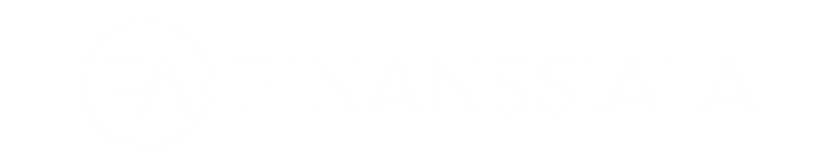 Omaan talouteen liittyvät riskitekijät
Luettelen vielä joitakin omaan talouteenne mahdollisesti liittyviä riskitekijöitä. Sanokaa kunkin kohdalla koetteko te sen uhkaavan omaa taloudellista tilannettanne.
% vastaajista (n=2500 vuonna 2019)
Omaan talouteen liittyviin riskitekijöihin varautuminen
Spontaanit maininnat luokiteltuina
Miten olette varautunut näihin omaa talouttanne koskeviin mahdollisiin riskitekijöihin?
% niistä, jotka kokevat riskien uhkaavan ja ovat varautuneet riskeihin jotenkin (n=926 v. 2019)
Asuntolainaan liittyvät riskit
Spontaanit maininnat luokiteltuina
Näettekö tällä hetkellä, että asuntolainaanne liittyisi joku tai joitakin riskejä? (niiltä, joilla on asuntolainaa)
Mitä riskejä näette asuntolainaanne liittyvän? (niiltä, jotka näkevät asuntolainaansa liittyvän riskejä)
% vastaajista, joilla on asuntolainaa (n=735 vuonna 2019) 
% niistä, jotka näkevät as.lainaansa liittyvän jotain riskejä (n=131 v. 2019)
Asuntolainaan liittyviin riskeihin varautuminen
Spontaanit maininnat luokiteltuina
Miten olette varautunut näihin asuntolainaanne liittyviin riskeihin?
% niistä, jotka näkevät as.lainaansa liittyvän jotain riskejä ja ovat varautuneet riskeihin jotenkin (n=96 v. 2019)
Minkälainen korko asuntolainassa on
Minkälainen korko asuntolainassanne on?
% niistä, joilla on asuntolainaa (n=735 vuonna 2019)
Korkotason muutoksen vaikutus asuntolainan maksuerään
Miten korkotason muutos vaikuttaa asuntolainanne maksuerään?
% niistä, joilla on asuntolainaa (n=735 vuonna 2019)
Varautuminen mahdolliseen koron nousuun
Oletteko varautunut asuntolainanne koron mahdolliseen nousuun ja sen mukanaan tuomaan lainanhoitokulujen kasvuun?
kyllä-osuudet - % niistä, joilla on asuntolainaa (n=735 vuonna 2019)
Miksi ei ole varautunut koron nousuun
Spontaanit maininnat luokiteltuina
Jos ette ole varautunut koron nousuun, mistä syystä tai syistä johtuen ette ole varautunut?
% niistä, jotka eivät ole varautuneet asuntolainan koron nousuun (n=205 v. 2019)
Miten on varautunut koron nousuun
Spontaanit maininnat luokiteltuina
Jos olette varautunut, miten olette varautunut koron nousuun?
% niistä, jotka ovat varautuneet asuntolainan koron nousuun (n=530 v. 2019)
Korkokatto
Onko lainassanne korkokatto, jolla varmistatte, ettei korko nouse yli sovitun rajan? Aiotteko ottaa lainaanne korkokaton, jolla voitte suojautua siihen, ettei lainanne korko nouse yli sovitun rajan?
% niistä, joilla on asuntolainaa/kulutusluottoa pankista (n=965 vuonna 2019)
% niistä, jotka aikovat ottaa asuntolainaa/pankin kulutusluottoa (n=112 v. 2019)
Lainaturvavakuutukset
Onko johonkin lainoistanne liitetty lainaturvavakuutus, joka turvaa lainan takaisinmaksun?
% niistä, joilla on jotain lainaa (n=1257 vuonna 2019) tai asuntolainaa (n=735 vuonna 2019)
Lainaturvavakuutukset lainan suuruuden mukaan
Onko johonkin lainoistanne liitetty lainaturvavakuutus, joka turvaa lainan takaisinmaksun?
kyllä-osuudet - % niistä, joilla on lainaa (n=1257 vuonna 2019)
Lainaturvavakuutusten turvalajit
Minkä/mitkä seuraavista turvalajeista lainaturvavakuutuksenne sisältää?
% niistä, joilla on lainaturvavakuutus (n=319 vuonna 2019)
Lainaturvan ja henkivakuutuksen yhdistäminen
Minkä/mitkä seuraavista turvalajeista lainaturvavakuutuksenne sisältää? Onko teillä kuoleman varalta otettua henkivakuutusturvaa?
% niistä, joilla on lainaa (n=1257 vuonna 2019)
TaloyhtiölainatUudisasunnon tonttiSijoitusasuntoon kohdistuva laina
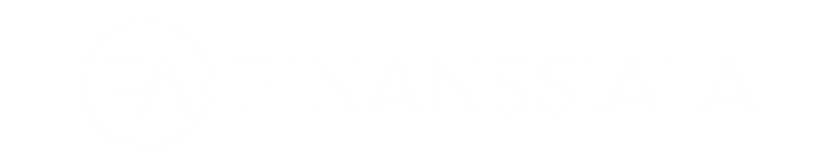 Omaan omistusasuntoon liittyvä taloyhtiölaina
Asutteko nyt omassa omistusasunnossa? Maksatteko yhtiövastikkeessanne niin sanottua rahoitusvastiketta, eli onko Teillä asuntoonne liittyvää taloyhtiölainaa? Kuinka paljon Teillä on nyt jäljellä asuntoonne liittyvää taloyhtiölainaa?
Kuinka paljon taloyhtiölainaa jäljellä
% asuntoon liittyvää taloyhtiölainaa omaavista (n=220 vuonna 2019)
Onko omistusasunnossa asuvilla 
asuntoon liittyvää taloyhtiölainaa
% omistusasunnossa asuvista vastaajista (n=1566 vuonna 2019)
Keskimäärin: 21 400 €
Uudisasuntoon liittyvä taloyhtiölaina ja tontti
Oletteko viimeisen 24 kuukauden aikana hankkinut niin sanotun uudisasunnon OMAAN KÄYTTÖÖNNE / yhden tai useamman uudisasunnon SIJOITUSASUNNOKSI? Maksoitteko pois hankkimaanne uudisasuntoon liittyvän taloyhtiölainan? Kuuluiko tuon uudisasuntonne hintaan tontti vai pitikö tontti lunastaa erikseen?
Uudisasunnon tontti
Asuntoon liittyvä taloyhtiölaina
% uudisasunnon viim. 24 kk aikana hankkineista vuonna 2019
% uudisasunnon viim. 24 kk aikana hankkineista vuonna 2019
Sijoitusasuntoon kohdistuva laina
Oletteko viimeisen 24 kuukauden aikana hankkinut muun kuin uudisasunnon sijoitusasunnoksi? Otitteko lainaa sijoitusasunnon ostoon? Paljonko LAINAN osuus oli tuon viimeksi ostamanne sijoitusasunnon velattomasta myyntihinnasta? Paljonko kyseiseen viimeksi hankittuun sijoitusasuntoonne kohdistuvan velan määrä on tällä hetkellä?
Lainan osuus velattomasta myyntihinnasta ja
velan määrä tällä hetkellä
Yhteensä 2,3 % 
kaikista vastaajista on hankkinut sijoitusasunnon viimeisten 24 kk aikana
% lainaa sijoitusasunnon ostoon ottaneista (n=28 vuonna 2019)
Lainaa sijoitusasunnon ostoon
% sijoitusasunnon viim. 24 kk aikana hankkineista 
(n=58 vuonna 2019)
Keskimäärin: 69 800 €
Laskujen ja ostosten maksaminen Käteisen rahan nostaminen
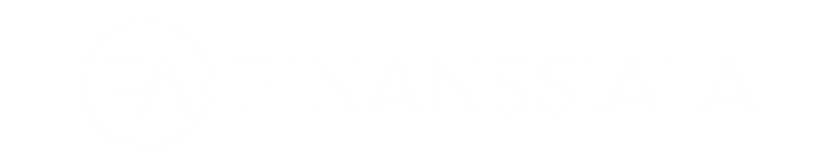 Tavallisimmat laskunmaksutavat
Mikä on tavallisin tapa, jolla maksatte laskunne?
% vastaajista (n=2500 vuonna 2019)
*) mobiilipankissa lisätty 2019 ja 
e-laskulla vuonna 2014, aiemmin 
pelkästään verkkopankissa
Tavallisin ja muut laskunmaksutavat yhteensä
Mikä on tavallisin tapa, jolla maksatte laskunne? Mitä muita laskunmaksutapoja käytätte?
% vastaajista (n=2500 vuonna 2019)
*) mobiilipankissa lisätty 2019 ja 
e-laskulla vuonna 2014, aiemmin 
pelkästään verkkopankissa
Verkkopankin käyttö
Jos maksatte laskuja mobiilipankissa tai verkkopankissa, maksatteko tavallisimmin tietokoneella, taulutietokoneella/tabletilla vai matkapuhelimella? Mitä muita maksutapoja käytätte?
% vastaajista (n=2500 vuonna 2019)
Saako e-laskuja verkkopankkiin
Saatteko e-laskuja suoraan verkkopankkiinne?
kyllä-osuus - % niistä, jotka maksavat laskuja verkkopankissa (n=2266 vuonna 2019)
Päivittäistavaraostosten tavallisin maksutapa
Millä tavalla maksatte tavallisimmin päivittäistavaraostoksenne?
% vastaajista (n=2500 vuonna 2019)
*) 2015 yhdistettiin haastattelulomakkeella pankkikortilla/ pankkikorttiominaisuudella/debit-ominaisuudella ja 
electron-kortilla maksaminen, vertailussa aiempien 
vuosien osuudet laskettu yhteen. 2017 käyttöön lyhyempi sanamuoto.
**) 2017 käyttöön lyhyempi sanamuoto.
(2017)
(2019)
Sähköinen kuitti ostoksista
Kun maksatte ostoksia, haluaisitteko saada ostoksista sähköisen kuitin?
% vastaajista vuonna 2019
Käteisen nostotavat
Mistä nostatte tavallisimmin käteisen rahanne? Mistä muualta nostatte käteistä rahaa ainakin joskus?
% vastaajista (n=2500 vuonna 2019)
Onko käytössä mobiilisovellus 
rahan siirtämiseen/ostosten maksamiseen
Onko käytössänne mobiilisovellus, kuten Siirto tai MobilePay, jolla voi siirtää rahaa ja maksaa ostoksia?
% vastaajista vuonna 2019
Mobiilisovelluksen käyttöuseus
Kuinka usein käytätte tuota mobiilisovellustanne?
% rahan siirtämiseen/ostosten maksamiseen soveltuvan mobiilisov. omaavista vuonna 2019
Mobiilisovelluksen käyttötarkoitus
Mihin tarkoitukseen tai millaiseen maksamiseen käytätte mobiilisovellustanne, jolla voi siirtää rahaa ja maksaa ostoksia?
% rahan siirtämiseen/ostosten maksamiseen soveltuvan mobiilisov. omaavista (n=786 vuonna 2019)
Ostosten tekeminen verkkokaupassa (2017 Internetissä)
Oletteko tehnyt ostoksia verkkokaupassa?
% vastaajista (n=2500 vuonna 2019)
Verkkokaupassa tehtyjen ostosten maksaminen (2017 Internetissä)
Jos olette tehnyt ostoksia verkkokaupassa, millä tavoin olette yleisimmin maksanut ostokset? Mitä muita ostosten maksutapoja käytätte verkkokaupassa?
% verkkokaupassa ostoksia tehneistä (n=1896 vuonna 2019)
Pankin myöntämä maksukortti
Onko Teillä jokin pankin myöntämä maksukortti?
kyllä-osuus - % vastaajista (n=2500 vuonna 2019)
Maksukorttiin liitetyn lähimaksuominaisuuden käyttäminen
Onko maksukorttiinne liitetty lähimaksuominaisuus? Jos kortissanne on lähimaksuominaisuus, oletteko käyttänyt sitä?
% niistä, joilla on pankin myöntämä maksukortti  (n=2384 vuonna 2019)
Miksi lähimaksuominaisuutta ei käytetä
Spontaanit maininnat luokiteltuina
Miksi ette käytä lähimaksuominaisuutta?
% niistä, jotka eivät käytä lähimaksuominaisuutta, vaikka kortissa on se (n=144 vuonna 2019)
Henkilökohtainen pankkipalvelu
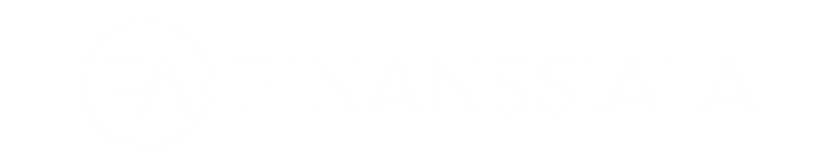 Mistä paikoista halutaan saada pankkipalveluita
Mistä eri paikoista haluaisitte saada pankkipalveluja?
% vastaajista (n=2500 vuonna 2019)
Henkilökohtaisen pankki- ja vakuutuspalvelun käyttäminen
Käytättekö henkilökohtaista pankki- ja vakuutuspalvelua muuten kuin arkisin?
% vastaajista (n=2500 vuonna 2019)
Henk.koht. pankki- ja vakuutuspalvelun käyttäminen ikäryhmittäin
Käytättekö henkilökohtaista pankki- ja vakuutuspalvelua muuten kuin arkisin?
% vastaajista vuonna 2019
Aineiston rakenne (1/2)
% vastaajista (n=2500 vuonna 2019)
Aineiston rakenne (2/2)
% vastaajista (n=2500 vuonna 2019)